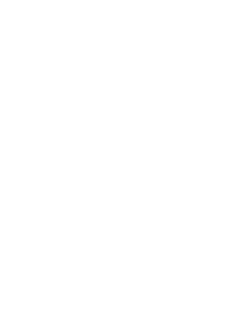 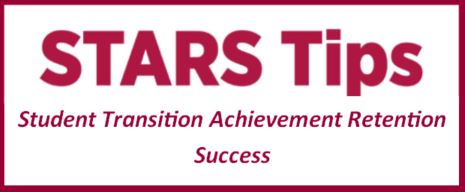 REFLECTING ON FEEDBACK & PROGRESS
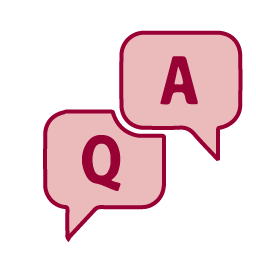 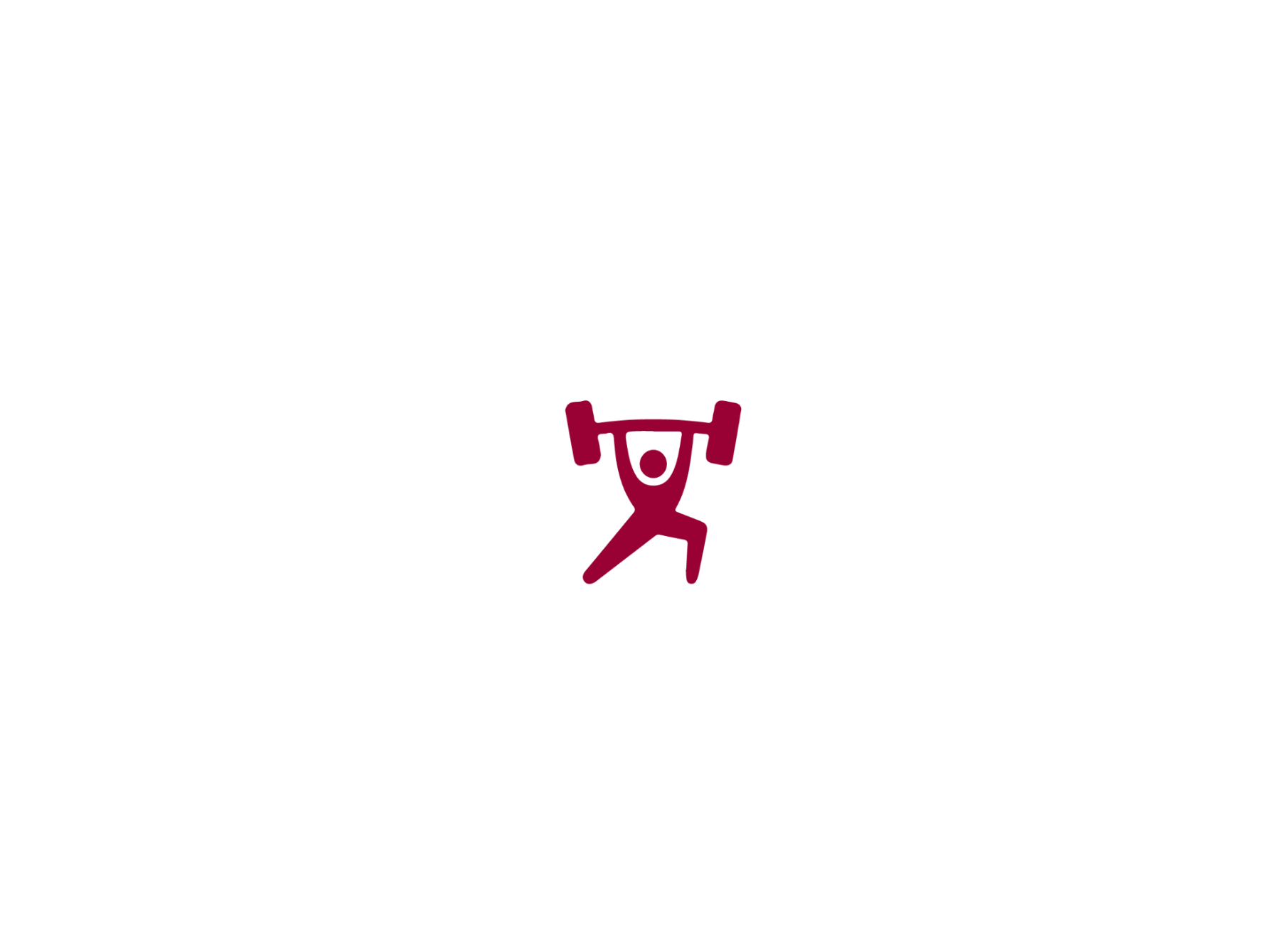 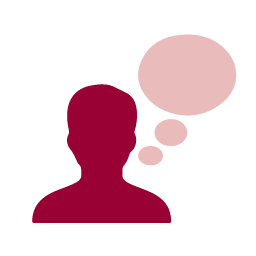 Strengths & areas for improvement
Learning Success
Connect with a Study Smart Officer or access Study Smart Online in vUWS.

Seek academic support
Feedback
Feedback enables you to track your progress in your subjects. 

Use feedback to find your best study skills, strength and subjects you’re doing well in. 

Find areas, skills and units needing improvement.
You have likely received feedback from your tutors on your first assessment or completed a first quiz.
 
If not, ask your tutors for feedback on your performance in each subject.
Need help? Call Student Infoline on 1300 668 370